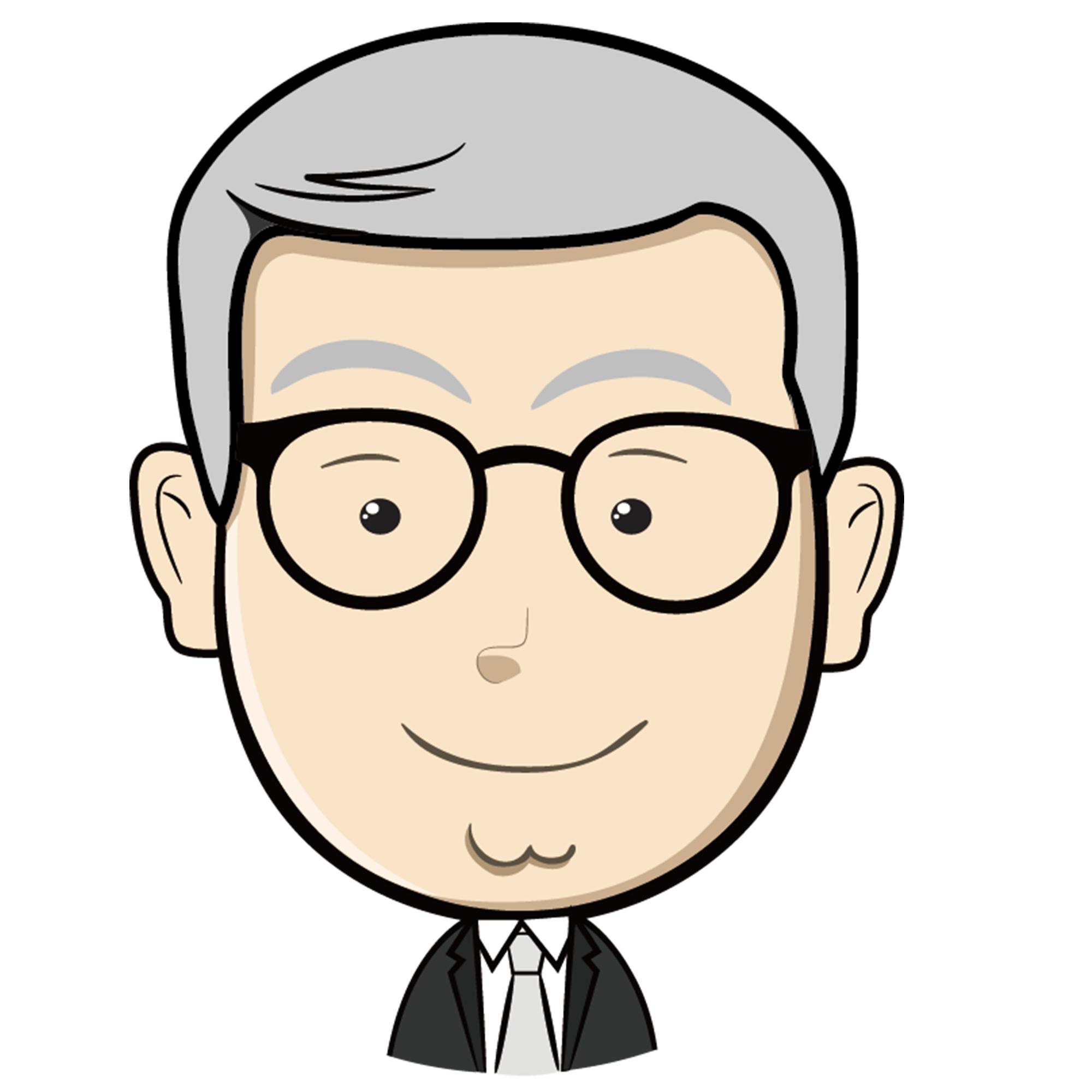 应聘简历
Consultant Resume
竞聘人：千库网      竞聘岗位：项目经理
目录
Contents
基本信息  Basic Information
教育背景 Education Background
1
2
3
4
工作经历 Work Experience
证书奖励 Certificate Reward
基本信息  
Basic Information
ONE
自我简介
Self introduction
步入25岁的年纪，生命进入新阶段；一半忧伤年华渐逝，一半欣慰天空海阔——拥抱上帝的爱，锤炼天女的智慧，怀抱开拓的勇气--我能安然克服软弱，面对现实，才能有的放矢、改造现实，使之成为更理想、更完善的样子。虽然成长道路不够一帆风顺，但是感谢自己选择的是一种积极向上的态度。虽然自己还不够独立坚强，但是我愿意坚韧不拔，不懈对自身、学业、工作和感情的追求和奋斗。懂自爱、孝顺、珍惜友谊，自我负责；性格温婉、气质甜美，勤劳慢热，亲和、得体。热爱大自然和动物，对语言有一定的敏感度。领导风格是莎乌型，性格是灵感型，爱读书、写文章、画画；爱小孩子，爱教育；会写中国毛笔字。不失大气的小家碧玉，时而文艺，时而小清新，可端正可狂放可娴静可搞笑——一个人蕴藏着无限可能性，一颗心等待着未知的发生。
个人信息 / Personal information
姓名：千库网        年龄：25岁
电话：XXXXXXXXXXXXXX
邮箱：XXXXXXXXXXXXXX
学历：本科           
毕业院校：上海交通大学
专业：公共事业管理与规划        
籍贯：东北吉林
自我评价：
不记得童年的时光如何流过，不想记得青春的轮廓，
童年的我只知道时光流，青春的我只知道专注看好自己的路，
当童年没有记忆，当青春过后，我才知道平平淡淡才是真，
只要美好的童年，绚丽的青春。
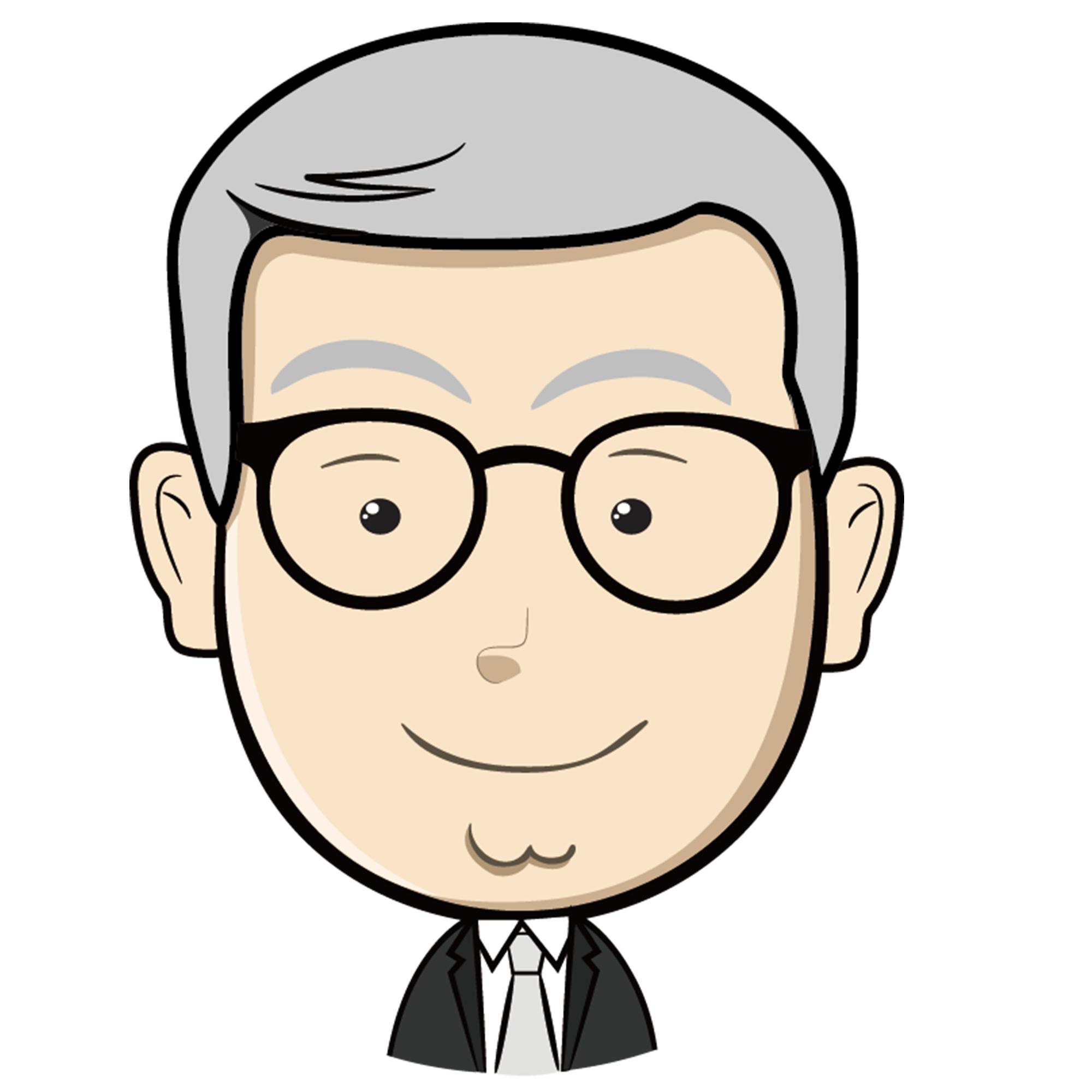 兴趣
爱好
不记得    童年的时光如何流过
青春的    我只知道专注看好自己的路
我才知    道平平淡淡才是真
不想记    得青春的轮廓，童年的我只知道时光流
青春的    我只知道专注看好自己的路
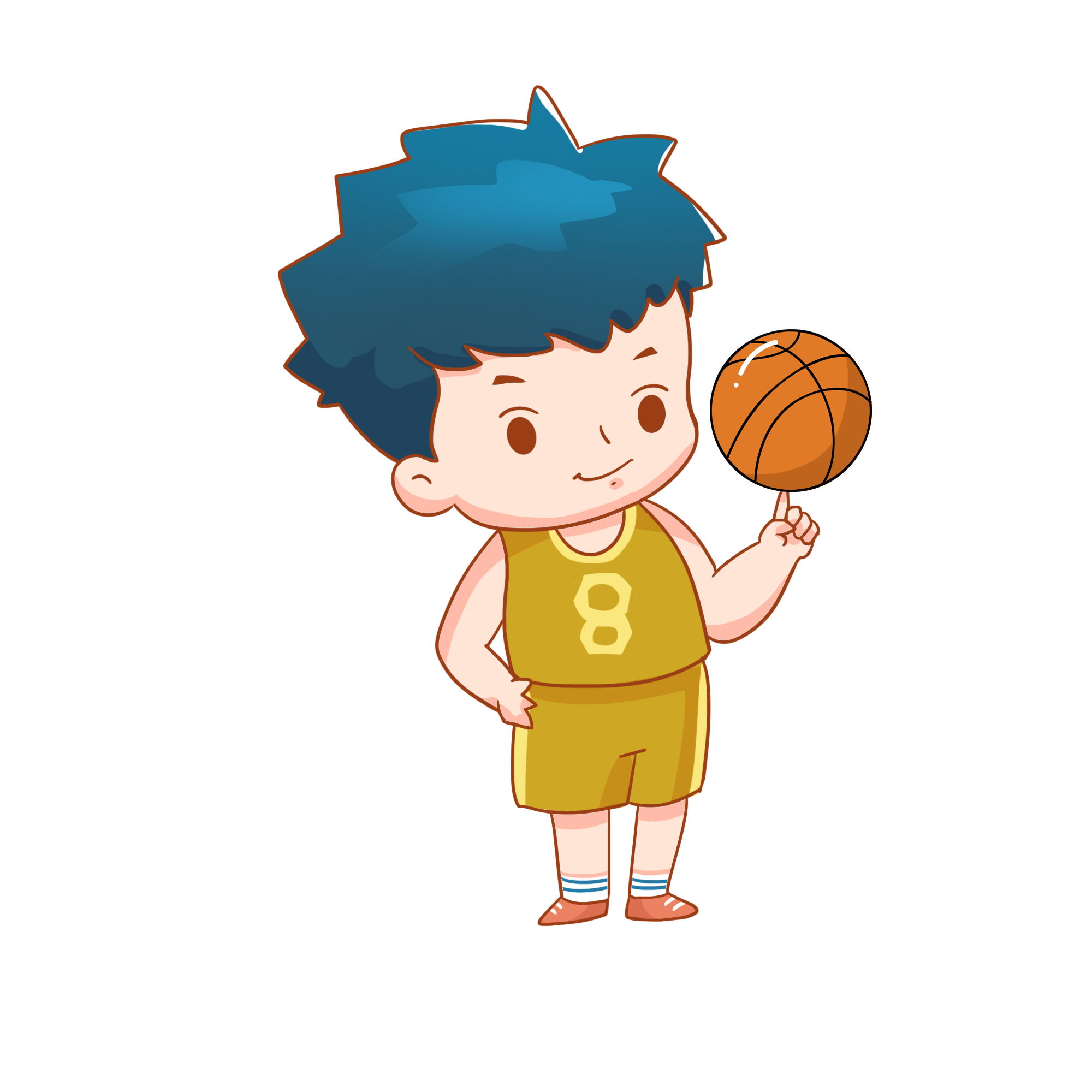 教育背景 
Education Background
Two
教育背景
单击此处可编辑内容，根据您的需要自由拉伸文本框大小。单击此处可编辑内容，根据您的需要自由拉伸文本框大小。
单击此处可编辑内容，根据您的需要自由拉伸文本框大小。单击此处可编辑内容，根据您的需要自由拉伸文本框大小。
单击此处可编辑内容，根据您的需要自由拉伸文本框大小。单击此处可编辑内容，根据您的需要自由拉伸文本框大小。
单击此处可编辑内容，根据您的需要自由拉伸文本框大小。单击此处可编辑内容，根据您的需要自由拉伸文本框大小。
关键词
关键词
关键词
关键词
教育背景
请在这里输入标题
请在这里输入标题
单击此处可编辑内容，根据您的需要自由拉伸文本框大小。单击此处可编辑内容，根据您的需要自由拉伸文本框大小。
单击此处可编辑内容，根据您的需要自由拉伸文本框大小。单击此处可编辑内容，根据您的需要自由拉伸文本框大小。
单击此处可编辑内容，根据您的需要自由拉伸文本框大小。单击此处可编辑内容，根据您的需要自由拉伸文本框大小。
单击此处可编辑内容，根据您的需要自由拉伸文本框大小。单击此处可编辑内容，根据您的需要自由拉伸文本框大小。
教育背景
请在这里输入标题
请在这里输入标题
请在这里输入标题
请在这里输入标题
单击此处可编辑内容，根据您的需要自由拉伸文本框大小。单击此处可编辑内容，根据您的需要自由拉伸文本框大小。
单击此处可编辑内容，根据您的需要自由拉伸文本框大小。单击此处可编辑内容，根据您的需要自由拉伸文本框大小。
单击此处可编辑内容，根据您的需要自由拉伸文本框大小。单击此处可编辑内容，根据您的需要自由拉伸文本框大小。
单击此处可编辑内容，根据您的需要自由拉伸文本框大小。单击此处可编辑内容，根据您的需要自由拉伸文本框大小。
教育背景
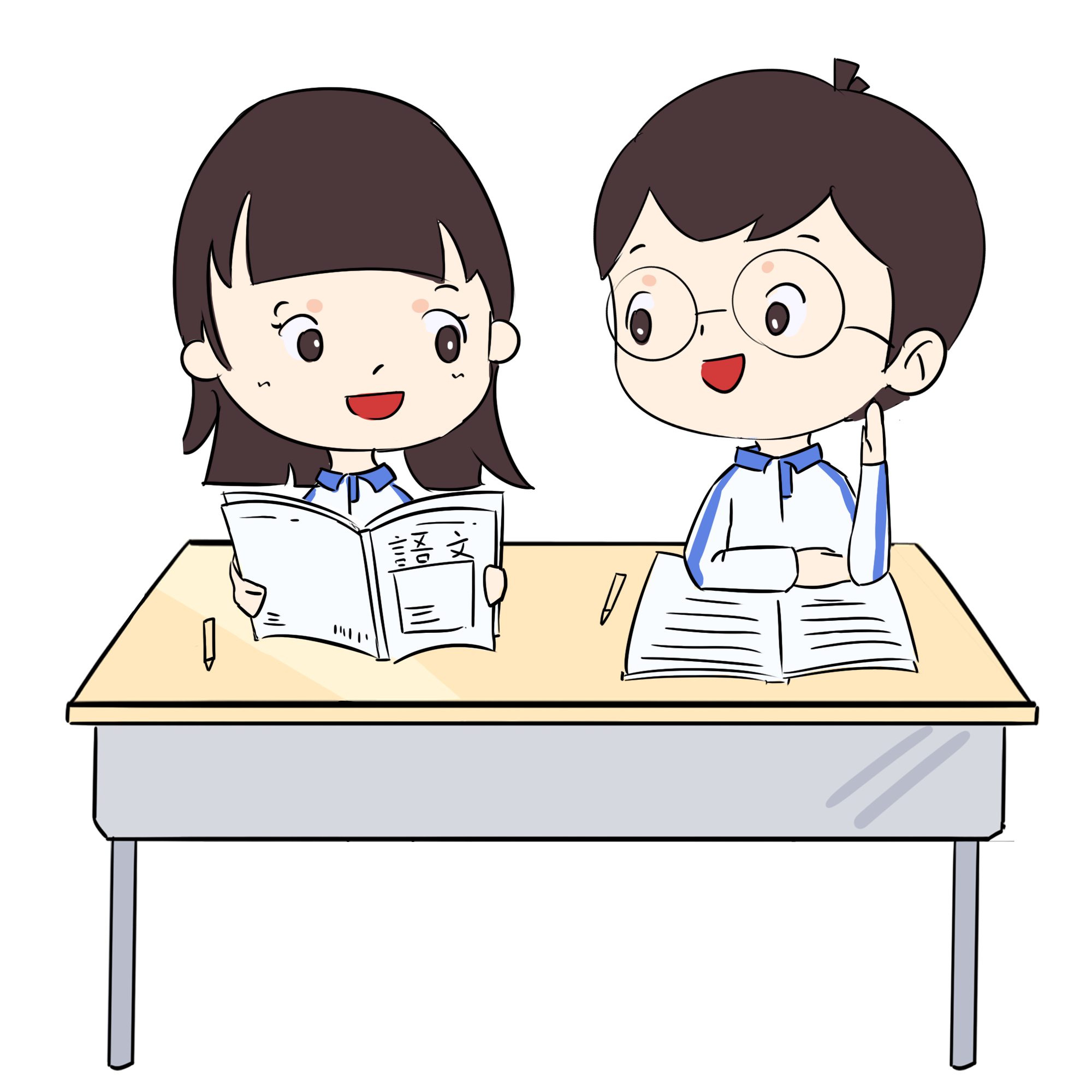 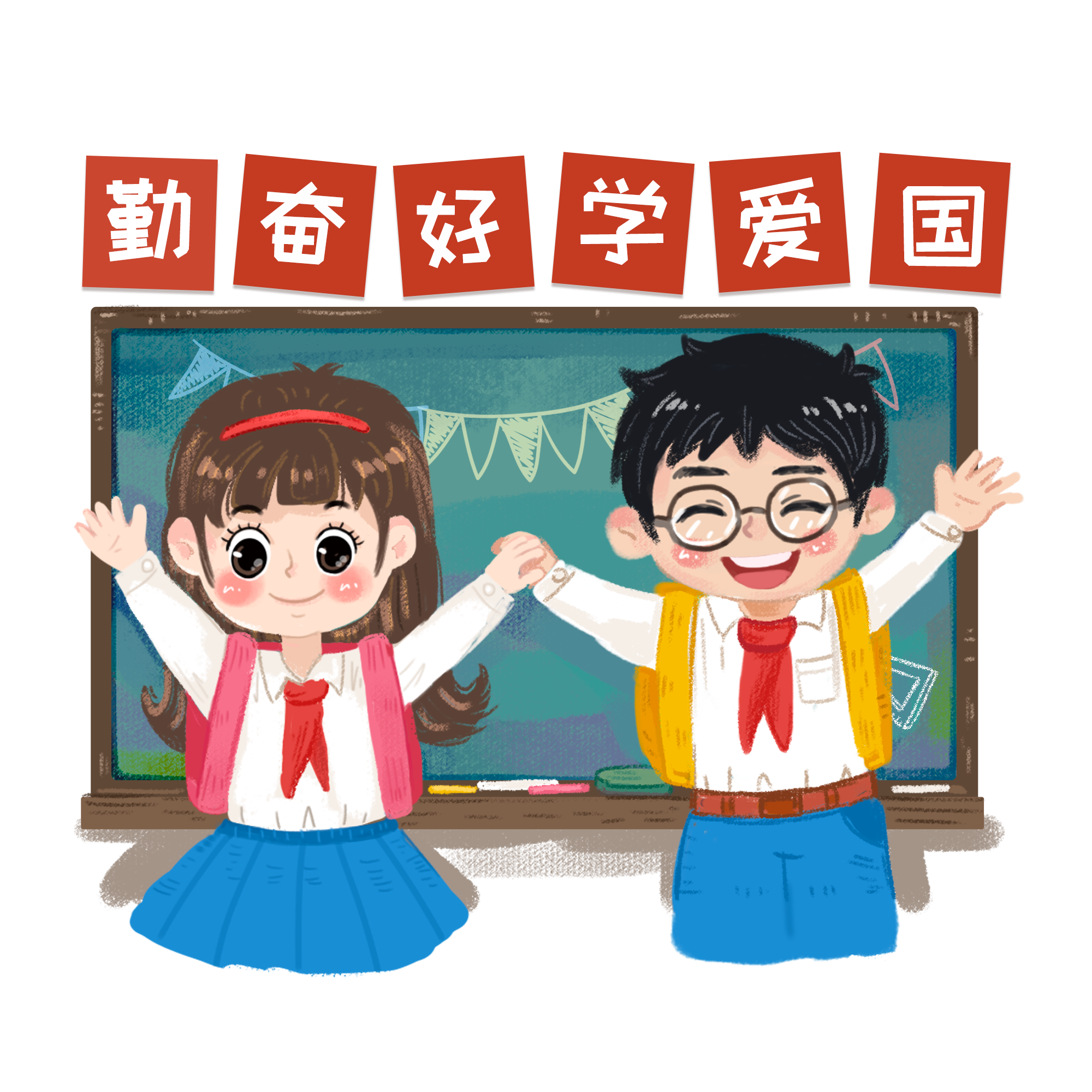 请在这里输入标题
请在这里输入标题
单击此处可编辑内容，根据您的需要自由拉伸文本框大小。单击此处可编辑内容，根据您的需要自由拉伸文本框大小。
单击此处可编辑内容，根据您的需要自由拉伸文本框大小。单击此处可编辑内容，根据您的需要自由拉伸文本框大小。
教育背景
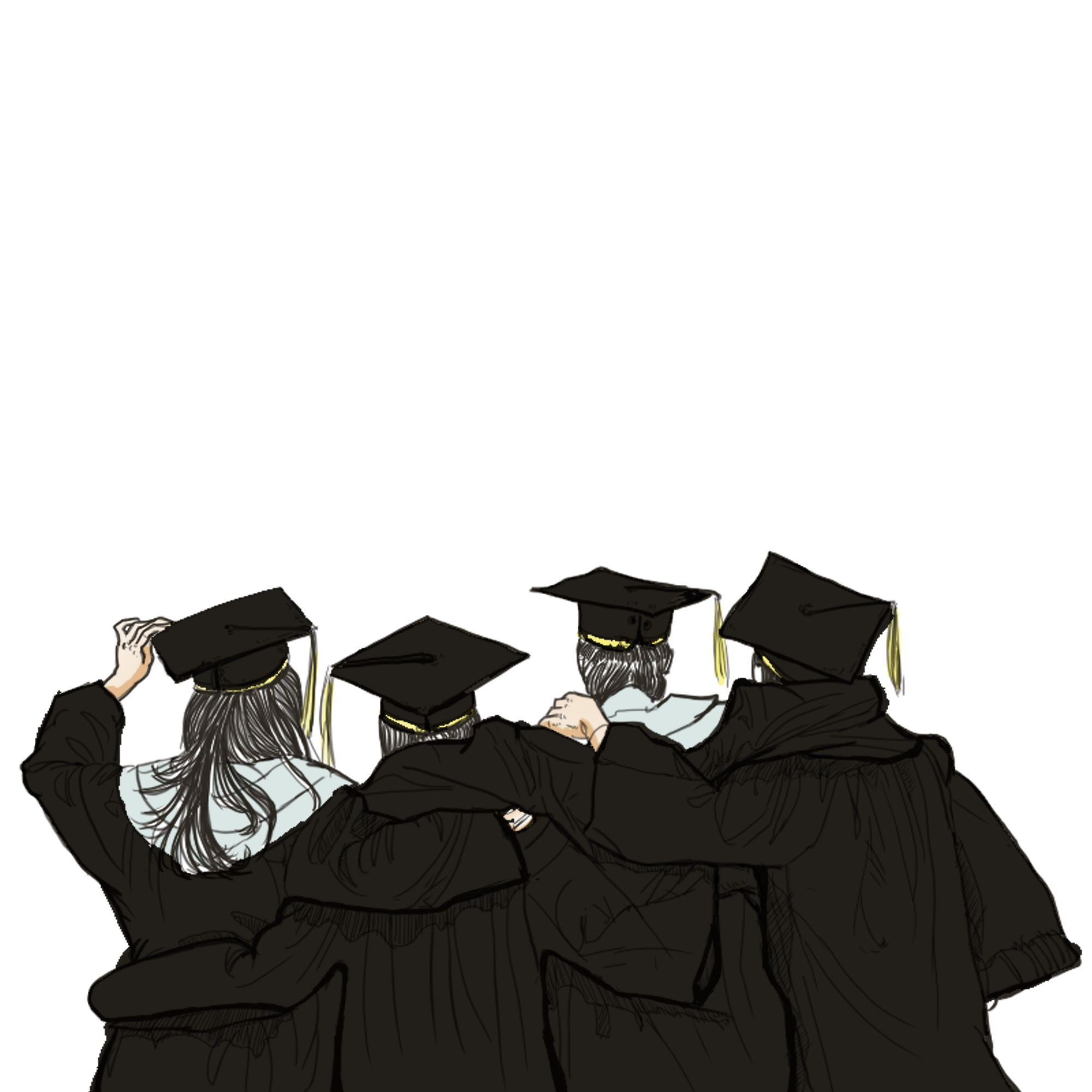 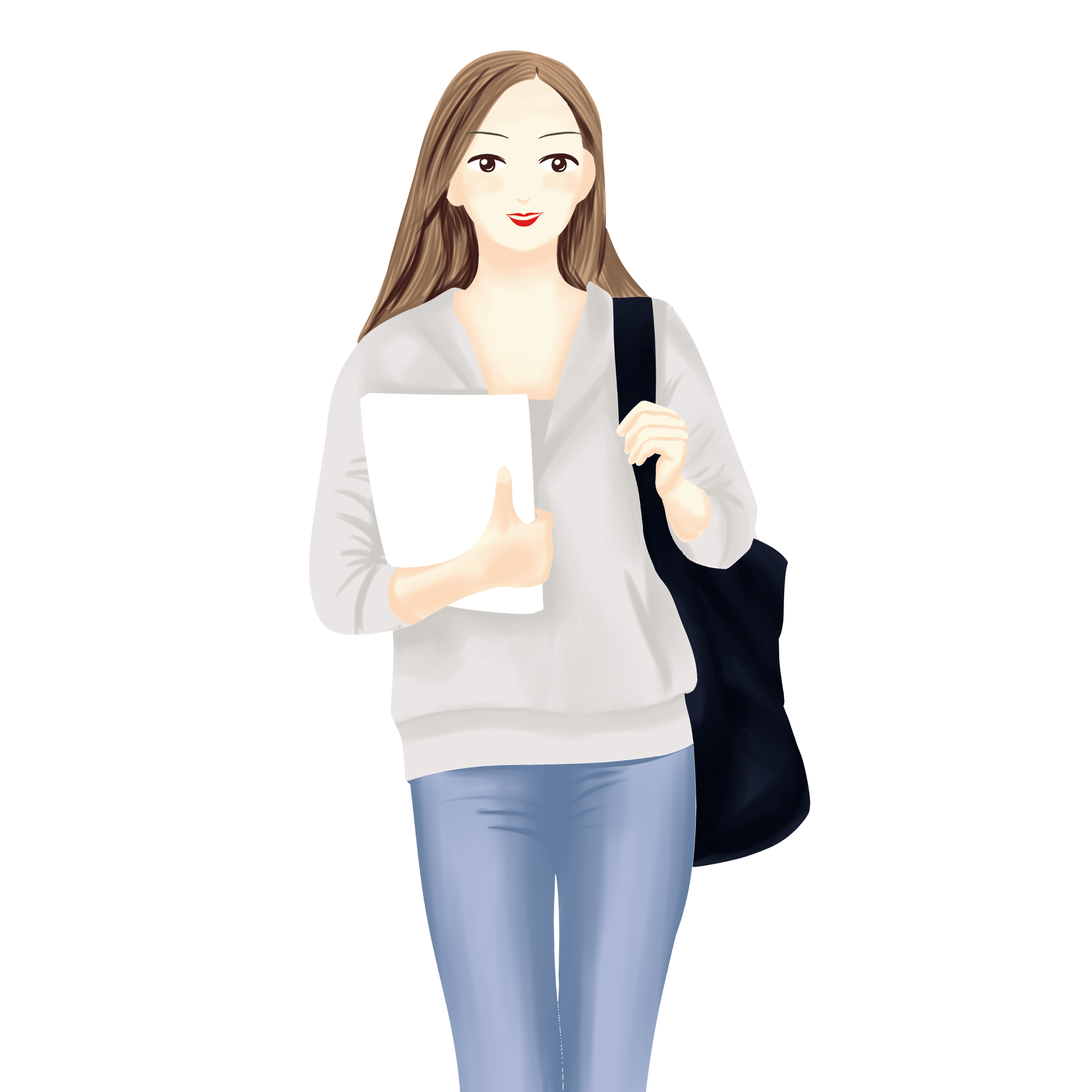 请在这里输入标题
请在这里输入标题
单击此处可编辑内容，根据您的需要自由拉伸文本框大小。单击此处可编辑内容，根据您的需要自由拉伸文本框大小。
单击此处可编辑内容，根据您的需要自由拉伸文本框大小。单击此处可编辑内容，根据您的需要自由拉伸文本框大小。
工作经历 
Work Experience
Three
工作经历
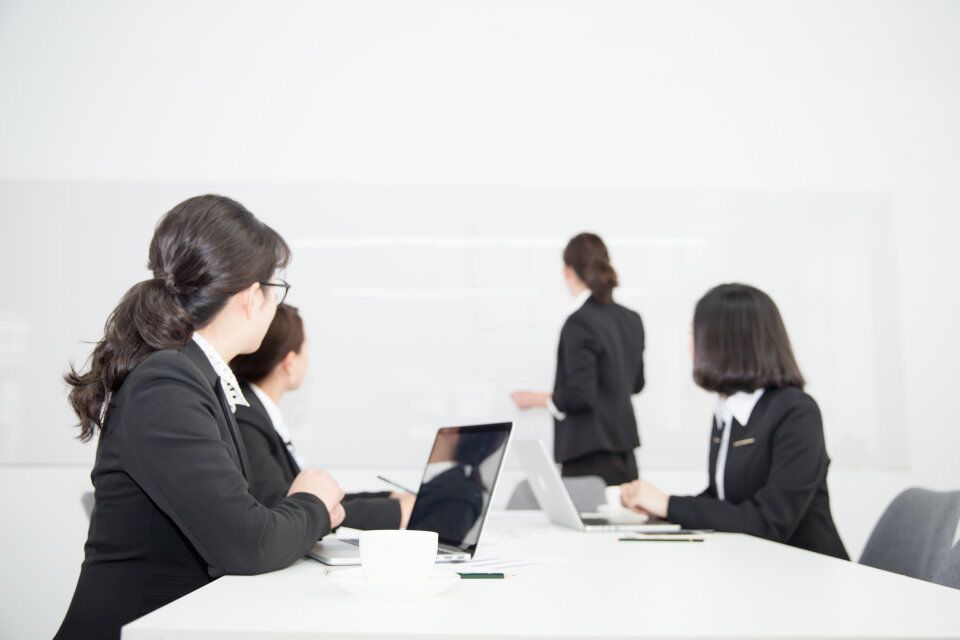 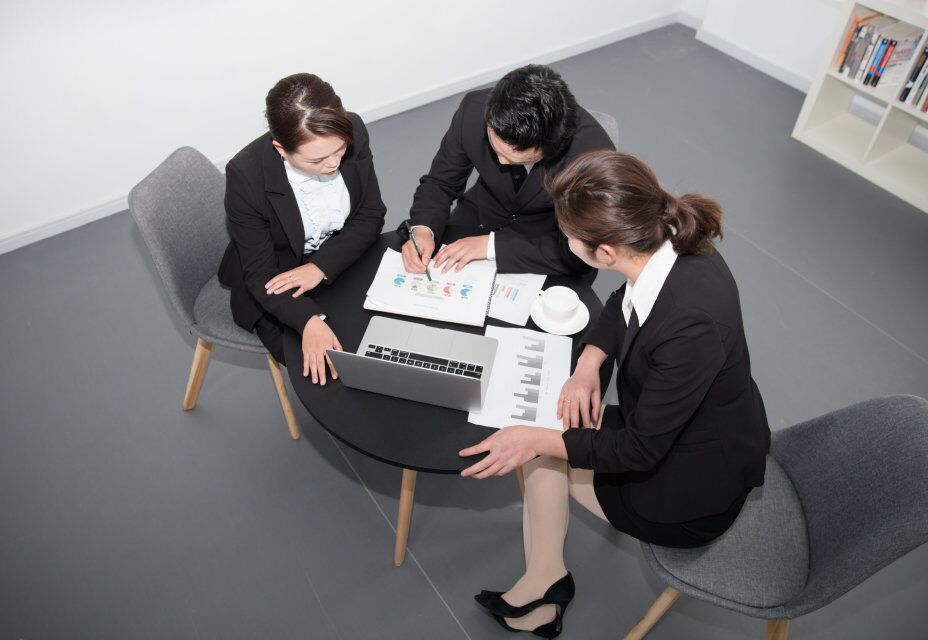 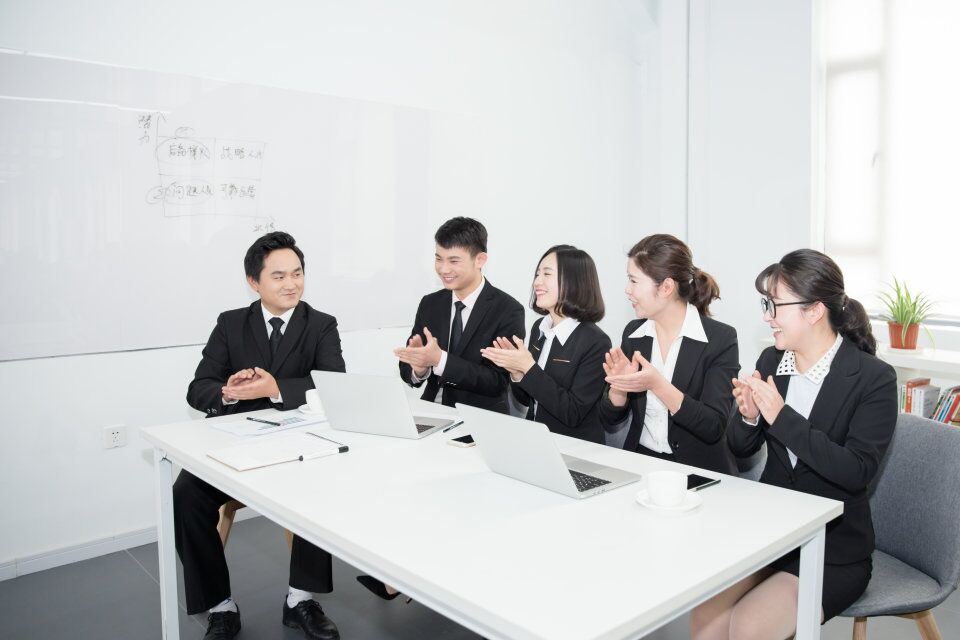 请在这里输入标题
请在这里输入标题
请在这里输入标题
单击此处可编辑内容，根据您的需要自由拉伸文本框大小。单击此处可编辑内容，根据您的需要自由拉伸文本框大小。
单击此处可编辑内容，根据您的需要自由拉伸文本框大小。单击此处可编辑内容，根据您的需要自由拉伸文本框大小。
单击此处可编辑内容，根据您的需要自由拉伸文本框大小。单击此处可编辑内容，根据您的需要自由拉伸文本框大小。
工作经历
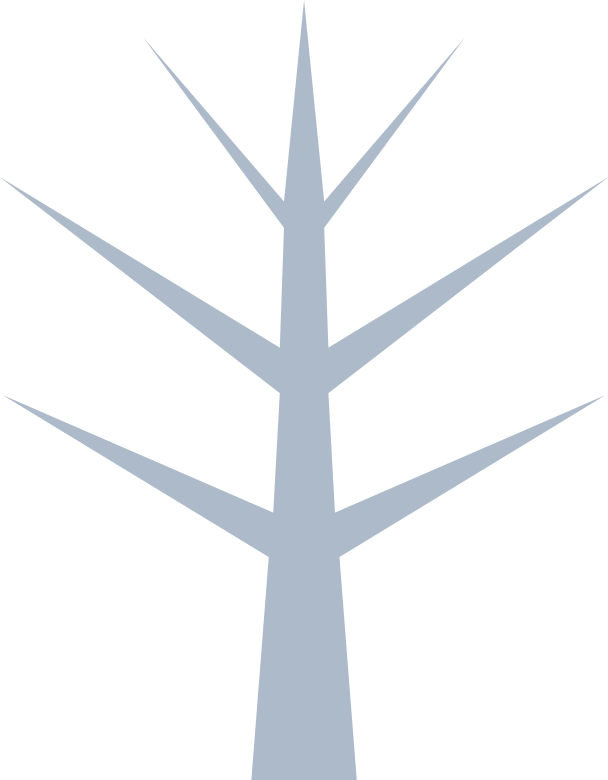 请在这里输入标题
请在这里输入标题
单击此处可编辑内容，根据您的需要自由拉伸文本框大小。单击此处可编辑内容，根据您的需要自由拉伸文本框大小。
单击此处可编辑内容，根据您的需要自由拉伸文本框大小。单击此处可编辑内容，根据您的需要自由拉伸文本框大小。
工作经历
80%
90%
业绩一
业绩二
业绩三
业绩四
60%
60%
请在这里输入标题
请在这里输入标题
单击此处可编辑内容，根据您的需要自由拉伸文本框大小。单击此处可编辑内容，根据您的需要自由拉伸文本框大小。
单击此处可编辑内容，根据您的需要自由拉伸文本框大小。单击此处可编辑内容，根据您的需要自由拉伸文本框大小。
工作经历
请在这里输入标题
请在这里输入标题
请在这里输入标题
请在这里输入标题
单击此处可编辑内容，根据您的需要自由拉伸文本框大小。单击此处可编辑内容，根据您的需要自由拉伸文本框大小。
单击此处可编辑内容，根据您的需要自由拉伸文本框大小。单击此处可编辑内容，根据您的需要自由拉伸文本框大小。
单击此处可编辑内容，根据您的需要自由拉伸文本框大小。单击此处可编辑内容，根据您的需要自由拉伸文本框大小。
单击此处可编辑内容，根据您的需要自由拉伸文本框大小。单击此处可编辑内容，根据您的需要自由拉伸文本框大小。
工作经历
STEP
01
STEP
02
STEP
03
STEP
04
请在这里输入标题
请在这里输入标题
请在这里输入标题
请在这里输入标题
单击此处可编辑内容，根据您的需要自由拉伸文本框大小。单击此处可编辑内容，根据您的需要自由拉伸文本框大小。
单击此处可编辑内容，根据您的需要自由拉伸文本框大小。单击此处可编辑内容，根据您的需要自由拉伸文本框大小。
单击此处可编辑内容，根据您的需要自由拉伸文本框大小。单击此处可编辑内容，根据您的需要自由拉伸文本框大小。
单击此处可编辑内容，根据您的需要自由拉伸文本框大小。单击此处可编辑内容，根据您的需要自由拉伸文本框大小。
Four
证书奖励 
Certificate Reward
证书奖励
荣誉奖项
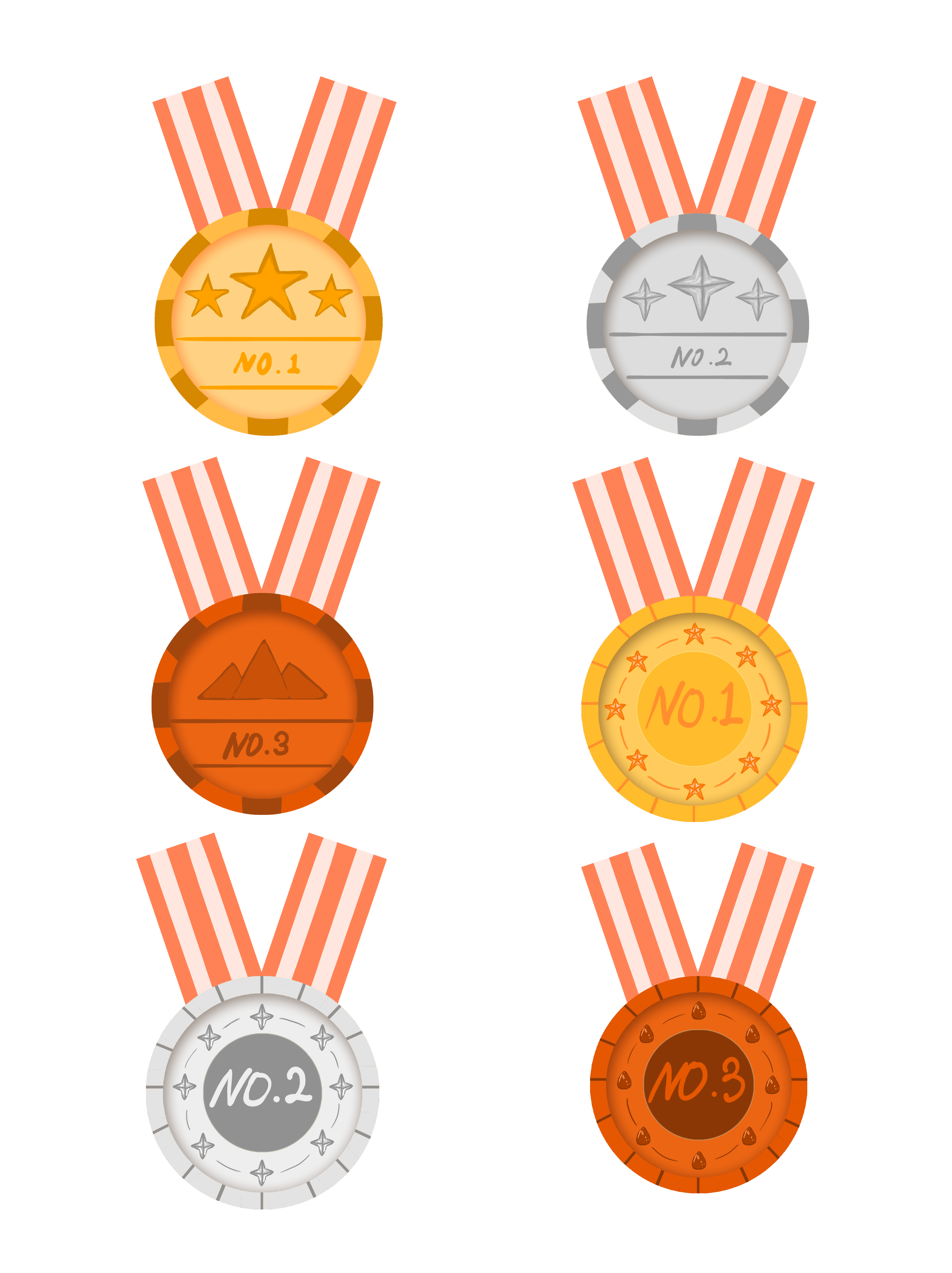 请在这里输入标题
请在这里输入标题
请在这里输入标题
请在这里输入标题
不记得童年的时光如何流过，不想记得青春的轮廓，
不记得童年的时光如何流过，不想记得青春的轮廓，
不记得童年的时光如何流过，不想记得青春的轮廓，
不记得童年的时光如何流过，不想记得青春的轮廓，
证书奖励
关键词
关键词
关键词
60%
44%
79%
请在这里输入标题
请在这里输入标题
请在这里输入标题
单击此处可编辑内容，根据您的需要自由拉伸文本框大小。单击此处可编辑内容，根据您的需要自由拉伸文本框大小。
单击此处可编辑内容，根据您的需要自由拉伸文本框大小。单击此处可编辑内容，根据您的需要自由拉伸文本框大小。
单击此处可编辑内容，根据您的需要自由拉伸文本框大小。单击此处可编辑内容，根据您的需要自由拉伸文本框大小。
证书奖励
关键词
关键词
关键词
关键词
关键词
单击键入标题
单击键入标题
单击键入标题
单击键入标题
单击键入标题
本模板精心设计，模板所有素材均可自由编辑替换移动。单击此处添加本章节的简要内容。
本模板精心设计，模板所有素材均可自由编辑替换移动。单击此处添加本章节的简要内容。
本模板精心设计，模板所有素材均可自由编辑替换移动。单击此处添加本章节的简要内容。
本模板精心设计，模板所有素材均可自由编辑替换移动。单击此处添加本章节的简要内容。
本模板精心设计，模板所有素材均可自由编辑替换移动。单击此处添加本章节的简要内容。
证书奖励
本模板精心设计，模板所有素材均可自由编辑替换移动。单击此处添加本章节的简要内容。
01
02
03
04
05
本模板精心设计，模板所有素材均可自由编辑替换移动。单击此处添加本章节的简要内容。
本模板精心设计，模板所有素材均可自由编辑替换移动。单击此处添加本章节的简要内容。
本模板精心设计，模板所有素材均可自由编辑替换移动。单击此处添加本章节的简要内容。
本模板精心设计，模板所有素材均可自由编辑替换移动。单击此处添加本章节的简要内容。
谢谢观看